LECTURE 37:  Alternative ARCHITECTURES
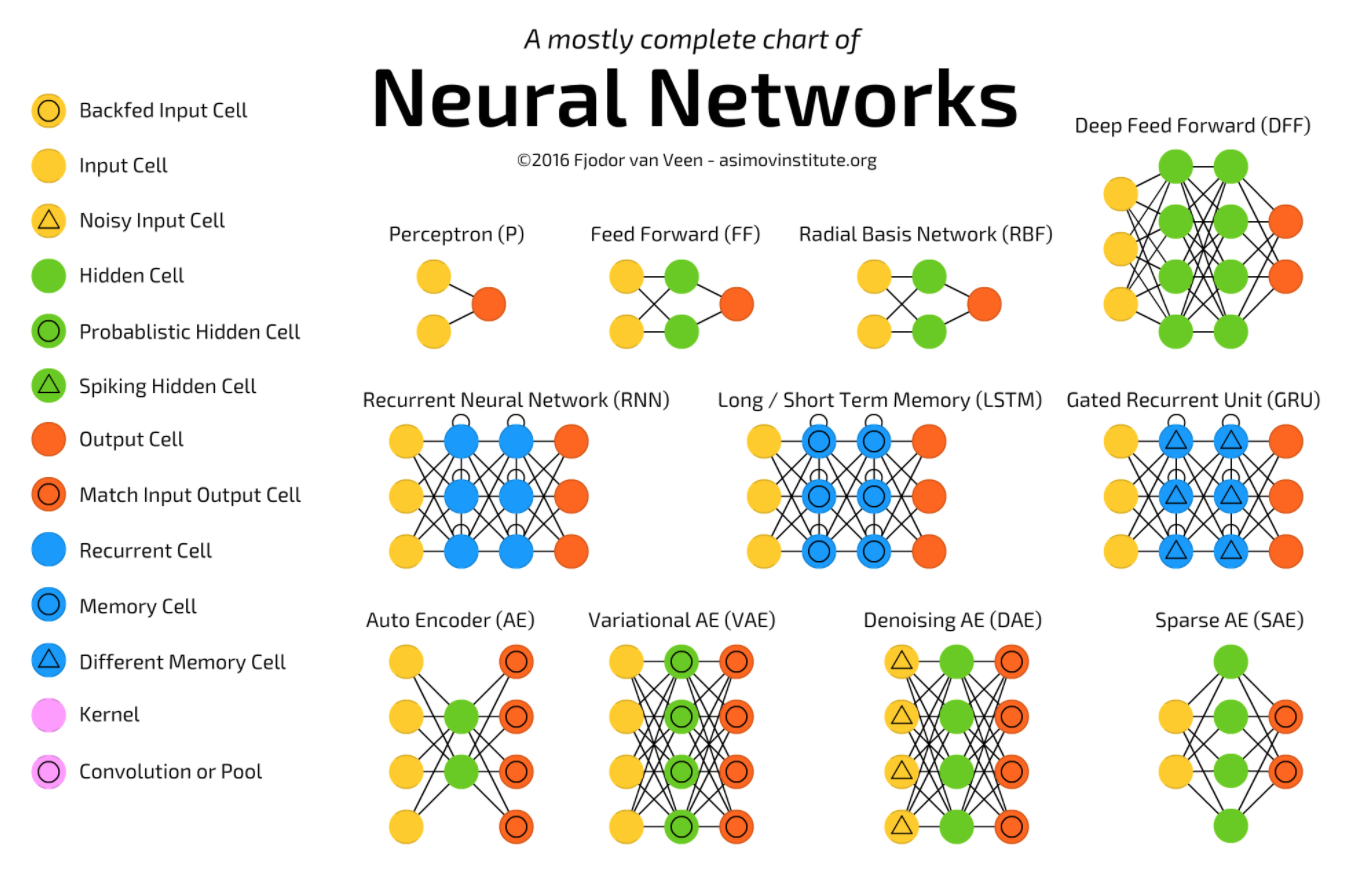 Objectives:
	PerceptronRadial Basis FunctionMarkov Chains


Resources:
AI: The Neural Network Zoo
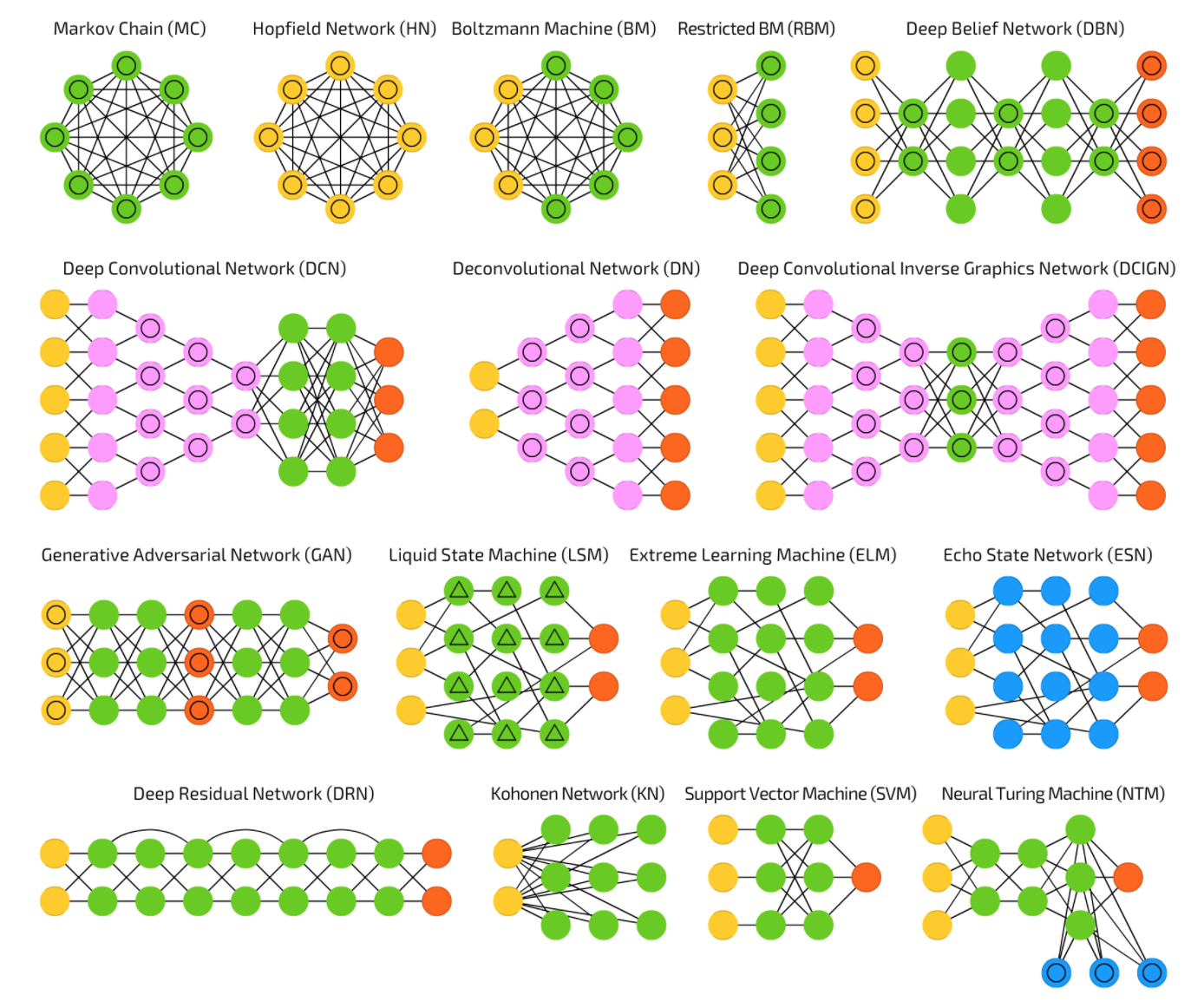 A Taxonomy of Architectures
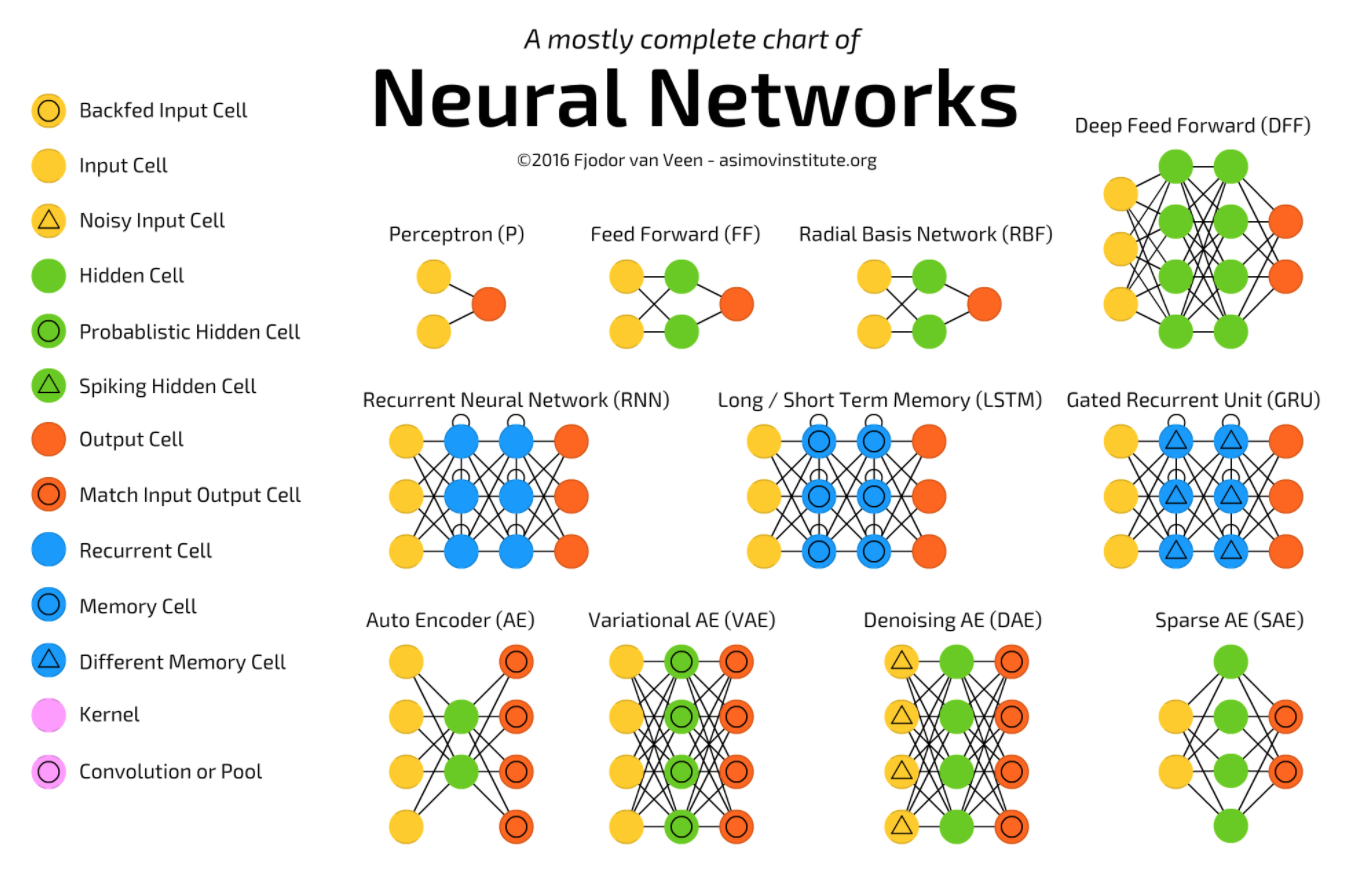 [Speaker Notes: http://www.iro.umontreal.ca/~bengioy/papers/ftml.pdf]